Langley I3P Transition(I3P = IT Infrastructure Integration Program)
Sue Lemon
October 20, 2011
1
I3P Overview
NASA  established the IT Infrastructure Integration Program (I3P) to transform the Agency IT infrastructure to improve integration, security, and efficiency
A key part of I3P is the Agency’s commitment to the strategy of Agency-wide IT services, which resulted in several new Agency contracts for IT services:
End User Services: ACES (Agency Consolidated End-user Services)
Communication Services: NICS (NASA Integrated Communications)
Enterprise Apps: EAST (Enterprise Applications Service Technologies)
Web Services: WEST (Web Enterprise Services and Technology)
I3P also includes the use of the NASA Shared Service Center (NSSC) to provide the I3P Enterprise Service Desk (ESD) for a single point of contact between end users and for I3P contractors for
Trouble ticket reporting and tracking 
Service request system
2
IT Services: Past and Future (I3P)
Computers (ODIN)
Desktop, Laptop, Workstation
Standard Load Software
HW/SW Maintenance
Email/Calendaring
Domain Accounts
WebEx
Printers
Desktop/Network (ODIN)
MFD (Xerox)
Mobile Devices (ODIN)
Cell Phones/Smart Phones

Network
LAN (ODIN)
WAN (UNITeS)
Network Security (LITES)
Firewall & Remote Access/VPN
LaRC Telephones (ODIN)
Video & Cable TV (ODIN)

Enterprise Applications
IEMP
NASA Enterprise Directory

Web/App Hosting
External Web/Apps (eTouch)

Centralized Help Desk (ODIN)
Ticket Reporting/Tracking
Service Request System
I3P Environment
End User Services      (ACES)
Communication Services
(NICS)
HP-ES
Enterprise Application Services
 (EAST)
Enterprise Service Desk
(NSSC)
PAST
SAIC
Web Services
(WEST)
SAIC
TBD
CSC
3
[Speaker Notes: NASA established the IT Infrastructure Integration Program (I3P) to transform the Agency IT infrastructure to improve integration, security, and efficiency
New Agency contracts for IT services:
End User Services: ACES (Agency Consolidated End-user Services)
Communication Services: NICS (NASA Integrated Communications)
Enterprise Apps: EAST (Enterprise Applications Service Technologies)
Web Services: WEST (Web Enterprise Services and Technology)
Will use NASA Shared Service Center (NSSC) to provide the I3P Enterprise Service Desk (ESD) for a single point of contact between end users and for I3P contractors 
Trouble ticket reporting and tracking 
Service request system]
Timeline for I3P Implementation
LARC-firewalls
HQ
GRC-firewalls
MSFC
LARC
NISN
ARC
GRC
GSFC
JSC
SSC/NSSC
DFRC
KSC
Wave 1
NOMAD
Wave 2
MSFC
DFRC
GRC
Wave 3
GSFC
JSC
SSC
Wave 1 Phase-In
HQ
LARC
JPL
KSC
Wave 2 Phase-In
ARC
Wave 3 Phase-In
Contract started February, 2011
Updated  approach and schedule being developed
Go-
Live
Communications Services:  NICS
NASA Integrated Communications Services (NICS) contract provides Agency-wide provisioning, support, & management of:
Local Area Network (wired & wireless) 
Wide Area Network (connectivity between LaRC, other Centers, and the Internet)
Firewall services 
Video Teleconference Services (ViTS)
At LaRC, NICS will also provide support for: 
On-Site Telephone System Support
Video and Cable TV Support
Cable Plant (copper & fiber optic for LAN, telephones, and video)
SAIC is the Service Provider 
LaRC NICS Phase-In starts mid-January 2012 and Go-Live is March 1, 2012
Firewall services transitioned to NICS on October 1, 2011;  users experienced no change to network operation
5
EAST
The Enterprise Applications Service Technologies (EAST) contract provides Maintenance, Enhancement, Implementation, and end-user support of Agency Enterprise Applications
Scope will focus on the applications currently offered by the NASA Enterprise Applications Competency Center (NEACC) and on HSPD-12 support applications [e.g. NASA Enterprise Directory (NED)]
SAIC is the Service Provider
EAST completed contract transition in February, 2011
6
WEST
The Web Enterprise Services and Technology (WEST) contract will provide web services for the needs of NASA’s diverse web community
Scope will initially focus on external (public) web applications 
LaRC will continue to use LITES for internal web applications and support, but may decide to use WEST for some support in the future
Service Provider and Schedule: TBD
Agency is re-evaluating requirments
7
Enterprise Service Desk (ESD): NSSC
The Enterprise Service Desk (ESD) will provide a single point of contact between end users and I3P contractors:
Centralized Help Desk for Tier 1 support
Each I3P contractor will provide its own Tier 2/3 support for incidents or services that cannot be resolved/fulfilled by the ESD
Website for  Self-Service (Tier 0) support
Enterprise Service Request System (ESRS) that will be used as the Service Request system for all I3P contracts
Configuration Management Database (CMDB) which will serve as the central database for I3P configuration management information
Enterprise notification service
8
End-User Services: ACES
Agency Consolidated End-user Services (ACES) contract
Provides Desktop and Mobile Computing Seats, Smart and Cell Phones, WebEx Service, and peripheral support to all NASA Centers and Facilities
Service Provider is HP Enterprise Services, LLC (HP ES)

ACES Services are divided into two categories
Base Services include Email/Calendaring, IM, Active Directory
Paid for via funding realigned to the Agency OCIO
Demand Seat & Services include:
		Desktops, Laptops, Workstations, Thin Clients
		Printers and MFDs
		Smart and Cell Phones
		WebEx 
Paid for by the requesting org
9
Overview of Transition to ACES
HP had initially planned to replace all ODIN seats with new ACES hardware during the 6-month Phase-In period
We had  been working with organization POCs to submit seat orders for the new ACES seats
HP has proposed a revised transition approach that is currently under consideration
Computer Seats
Initial focus on refreshing systems that are 3 years old or older
Other systems refreshed as they becomes 3 years old	 
iPads, Cell/Smart Phones –replaced when ~18 months old; earlier if carrier or model change is required 
Printer/MFDs will be replaced in February/March timeframe
10
ACES Development Test Lab
The lab is available for end-users and System Administrators to evaluate and test unique software and/or configurations
Building 1268, Room 2048
8:30am – 4:00pm, Monday thru Friday
Reserve time in the lab by message to james.s.wolkowich@hp.com or 757-864-6059
After testing, please fill out the testing response form provided and leave it in the lab.
Lab test systems will include the ACES Gold Build standard load
11
Contractor Seats
Historically, contracts required Contractor to provide and manage desktop computers for its employees.
A few Contractors had their own Delivery Orders with LM/ODIN to obtain ODIN seats and pay for them directly to LM.
2007 Agency directive for managed seats/services be provided for civil servants and for on-site Contractors as Government-Furnished Services (GFS)
LaRC’s approach 
Initially focused on transition of civil servants 
Since early 2010, all new LaRC contracts have included the provision of ODIN/ACES seats as GFS
No current plans to modify existing contracts  

X new contracts will//////////
12
ACES Transition for Contractors
TEAMS II and new Security Services contracts to start on January 1, 2012
Once awarded, OCIO will coordinate with COTR, Contractor, and customers to
Transfer current Contractor-funded (TEAMS/ATK) ODIN seats to appropriate government org
Order government-funded temporary ODIN seats or new ACES seats for other on-site Contractor employees
LAMPS and new Logistics contract to start on March 1, 2012
Once contracts are awarded, OCIO will work with COTRs, Contractors, and customers to order appropriate ACES seats
As other new contracts are awarded, OCIO will coordinate with COTRs, Contractors and customers to order appropriate ACES seats
13
LaRC Points of Contact
Key Personnel for I3P at LaRC

Sue Lemon (OCIO) – Center Integration Lead for I3P (CIL)
Brian McCormick (ITIB/OCIO) – End User Services (ACES)
Tony Arviola (ITIB/OCIO) – Communications (NICS)
Kay Costulis (IMB/OCIO) – Web Services (WEST)
Gene Griffith (OCFO) – Enterprise Application Services (EAST)
Lori Jones (IMB/OCIO) – Enterprise Service Desk (ESD)
Rolla Brown (OCIO/OCFO) – I3P Business Manager


ACES@LaRC Website:  https://ocio.larc.nasa.gov/i3p

Email questions/concerns to LaRC-I3P@mail.nasa.gov
14
Questions
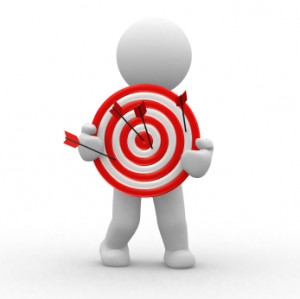 A.K.A. Shots at the messenger
15
Additional Info
(Backup Materials)
16
ACES: Computing Seats
S Seat (Standard Premium) – “Best Value” bundled solution to meet wide range of computing needs
Hardware must meet NASA STD-2805, NASA Minimum Hardware Requirements   
S Seats includes
System Administration Services
Standard Load Software
8 Hour Return to Service Maintenance Support
Local Data Backup/Restore Service
3-Year Hardware Refresh
Coverage by the ACES IT System Security Plan
Platform Options:
Wintel:   desktop   or   laptop with docking station
Apple:   desktop   or   laptop with docking station
The only service level option is Standard Monitor:  Yes / No
17
ACES: Computing Seats
M Seat (Modifiable) for additional platform and service level options for more flexibility
		- Desktops			- Laptops
		- Workstations			- Lightweight Laptops
		       ▪ Standard 			- Ultra-Lightweight Laptops
		       ▪ High Performance 		- Mobile Engineering Laptops
		- Tablets			        ▪ Standard
						         ▪ High Performance

Win 7 Virtual OS		         ▪ Return to Service:  None/2hr/8hr
Larger or No Monitor 		         ▪ With/Without System Administration*
With/Without Backup/Restore Svc      ▪ With/Without Standard Software*
	* Opting out of ACES Sys Admin and/or Standard Load Software will 
      require the system to be covered by the organization’s IT Security Plan.
Hardware must meet NASA STD-2805, Minimum Hardware Reqmts
18
ACES: Computing Seats
B Seat (Build)
Intended to meet more diverse needs not addressed by “S” or “M” solutions
Hardware , services and system administration services purchased separately
Hardware can be paid all up-front or amortized; Gov-Owned once paid for, and not eligible for refresh
Provides full vendor product lines (Windows Compatible, Apple, Linux/UNIX workstations) at a 30% discount
X Systems     Not Yet Available
Intended to meet needs above/below current standards (e.g. test or lab units)
Includes all other OEM product lines
Hardware becomes Gov-Owned at purchase; not eligible for refresh
T Seat (Thin Client)   Not Yet Available
Appliances that collaborate with a server to fulfill traditional computational roles.    Available in desktop or laptop versions with 5-year refresh.
19
Current ACES Seat Offerings
“Detailed Seat Model Specifications” document is posted on ACES@LaRC
20